Säkerhetsinformation – Ledningskansli ABE
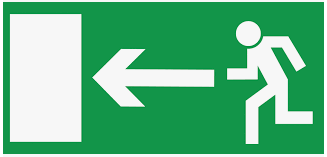 Utrymningsväg
Närmaste utrymningsvägar är utgångarna i båda ändarna av korridoren.
Återsamlingsplats är bakom Operahögskolan, Teknikringen 39.

Brandsläckare
Brandsläckare finns vid utgångarna i båda ändarna av korridoren. 

Hjärtstartare
Hjärtstartare sitter på väggen utanför kopieringsrummet i korridoren.

För samtliga konferenslokaler gäller:
Ring 112 om polis, ambulans eller brandkår behövs.
Ring KTH:s larmnummer 08-790 77 00 vid allvarlig händelse eller behov av akut väktarstöd.
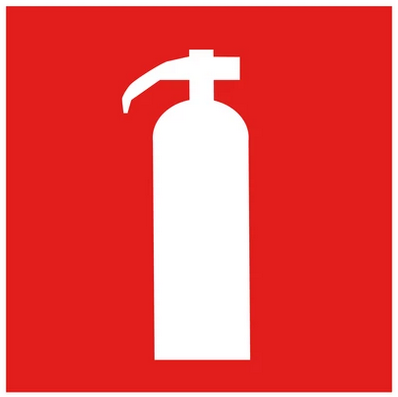 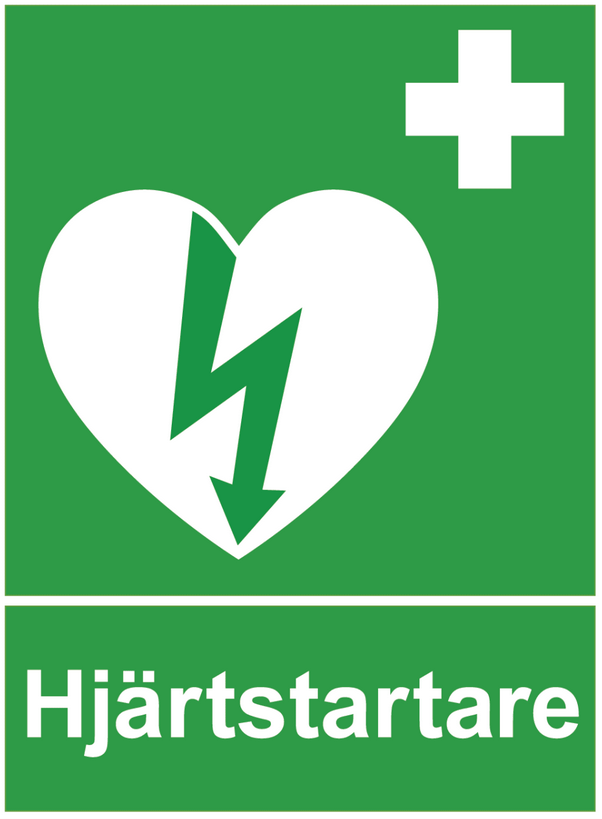 Safety information –School Management Office ABE
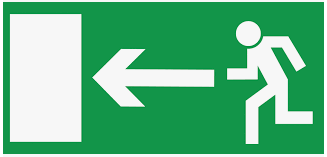 Evacuation route
Nearest evacuation routes are the exits at both ends of the office corridor. 
Assembly point is located behind the Royal College of Opera, Teknikringen 39
Fire extinguishers
Fire extinguishers are situated by the exits at both ends of the office corridor.

Defibrillator
The defibrillator is situated on the wall outside the copying room.

For all conference rooms: 
Call 112 if police, ambulance or fire brigade services are required.
Call the KTH alarm number +46 8 790 77 00 in case of a serious incident or the need of security guards.
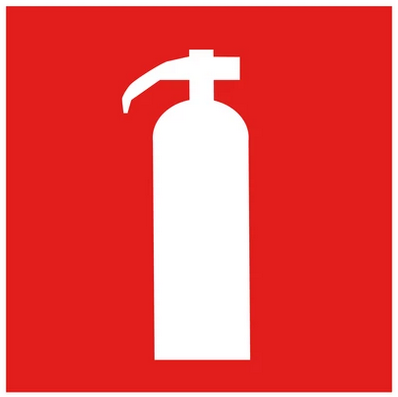 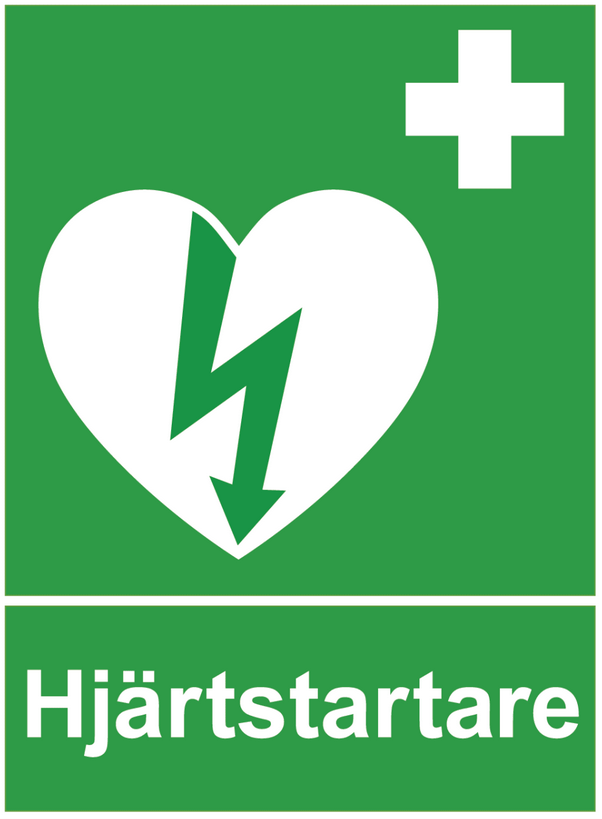